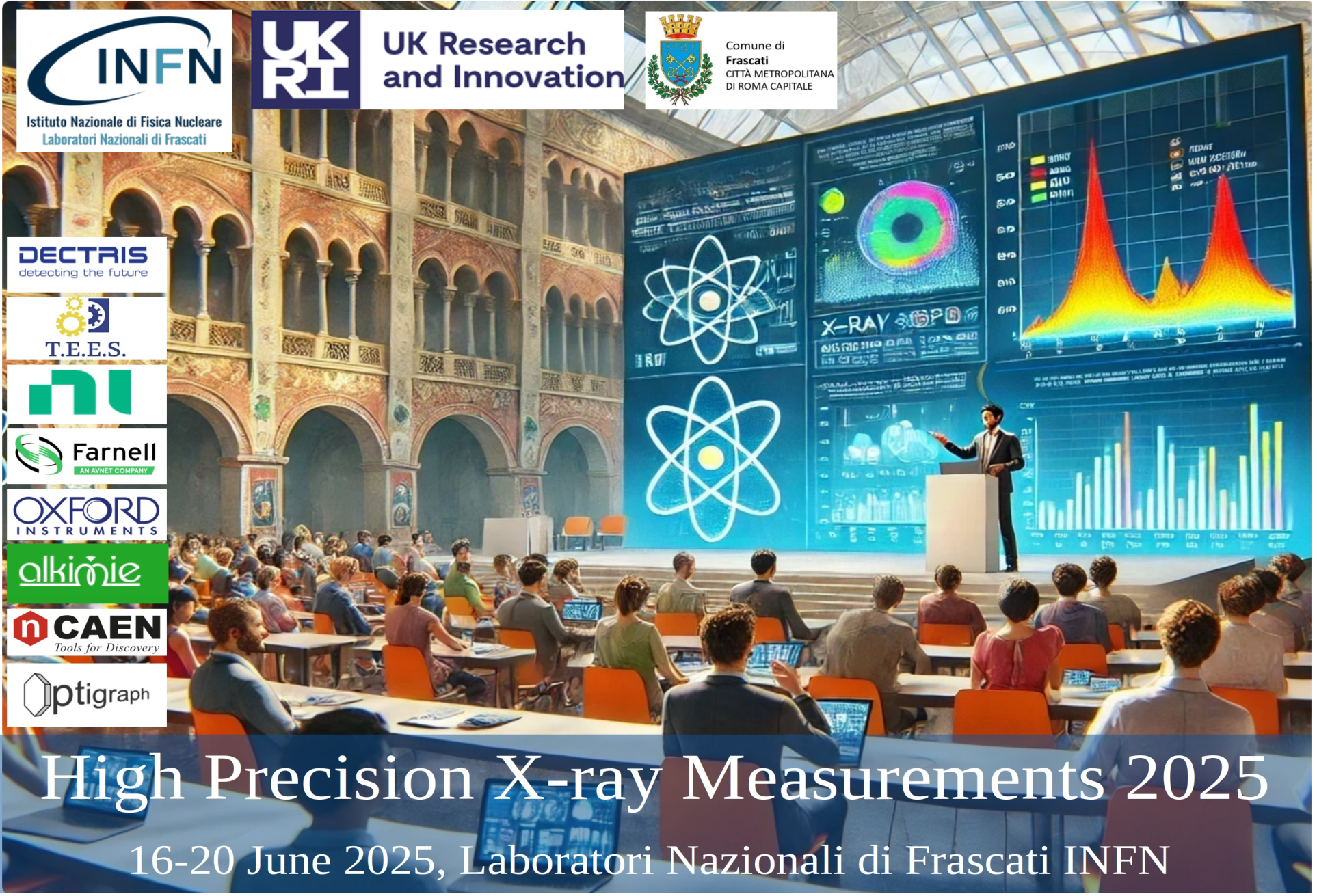 16/06/2025 : Welcome to LNF and to Frascati
High Precision X-ray Measurements Series:
	an established community
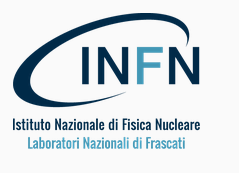 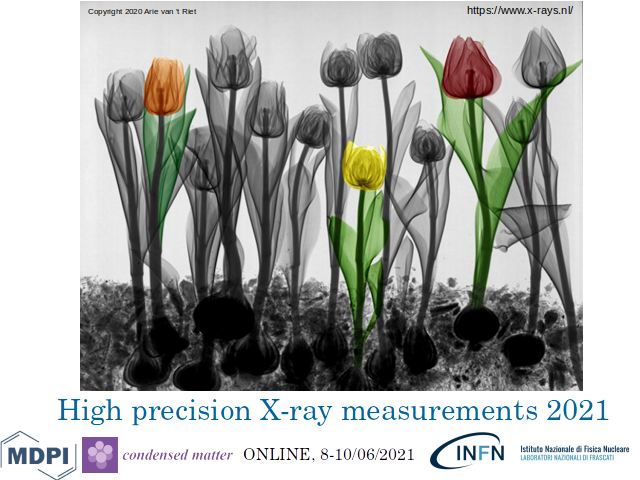 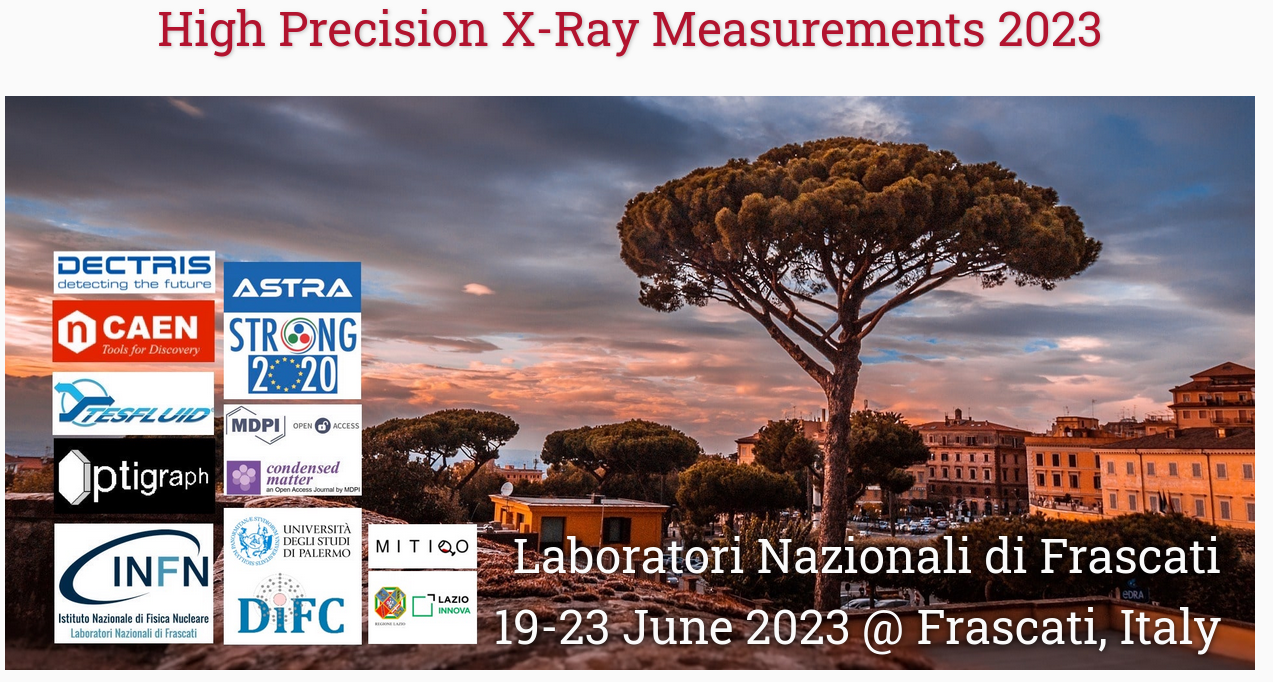 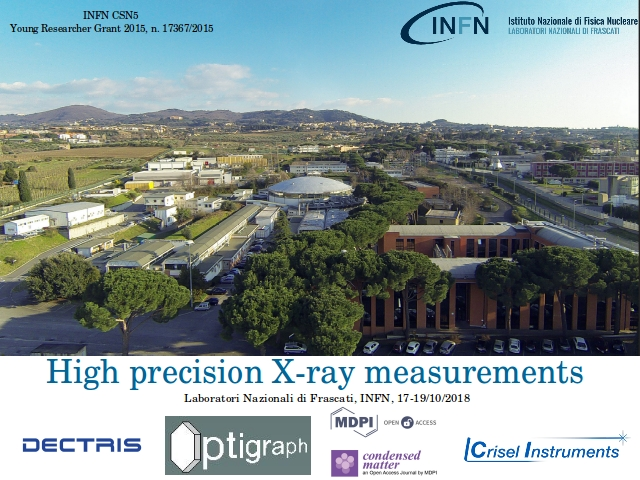 72 participants & 60 contributions
2018: 48 participants & 38 contributions
100 participants & 52 contributions (online)
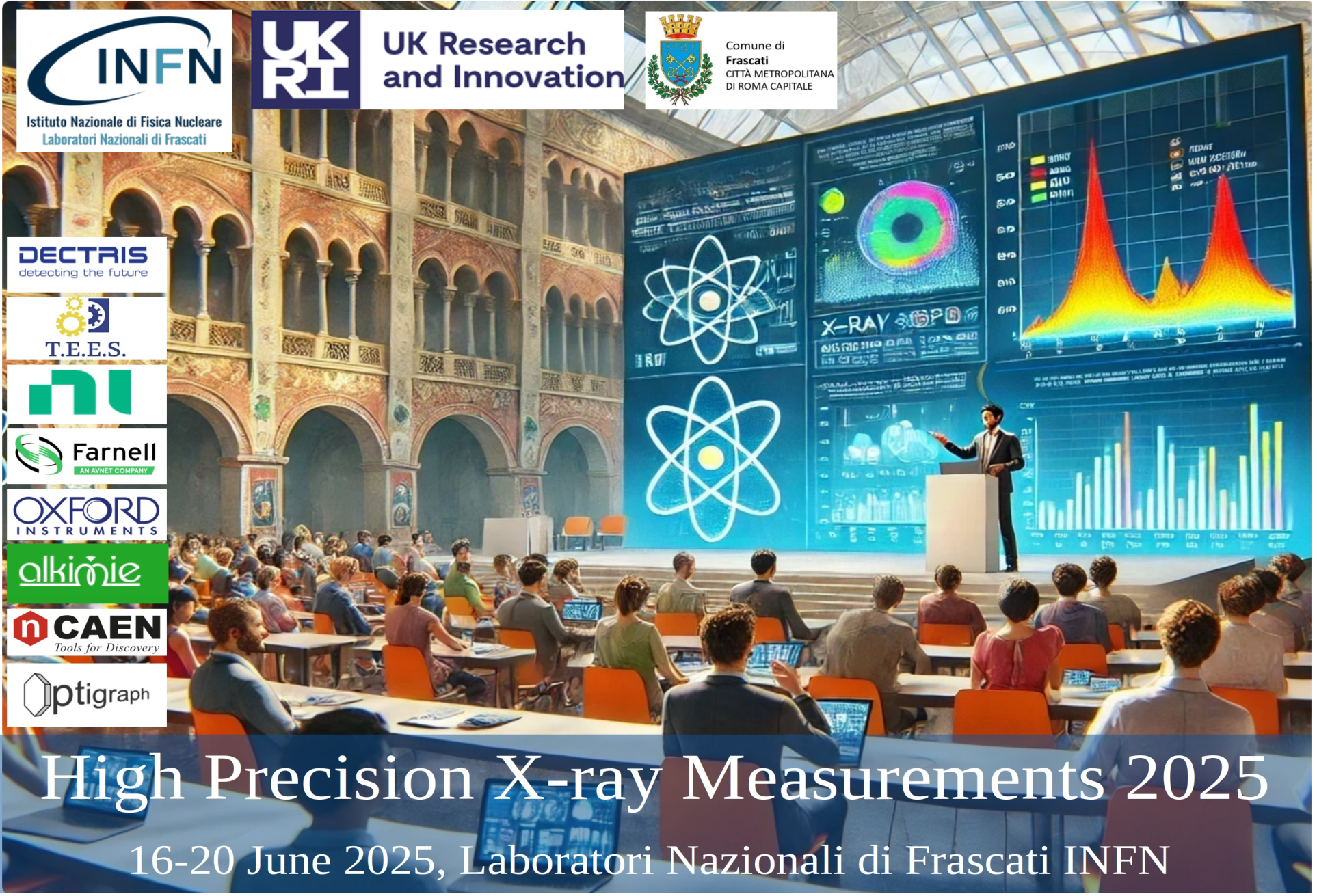 78 participants & 52 contributions

30% Women 
30% Talks by young researchers
High Precision X-ray Measurements 2025:
	Chairs and Committees
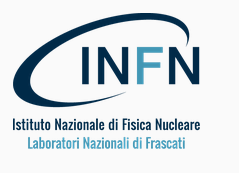 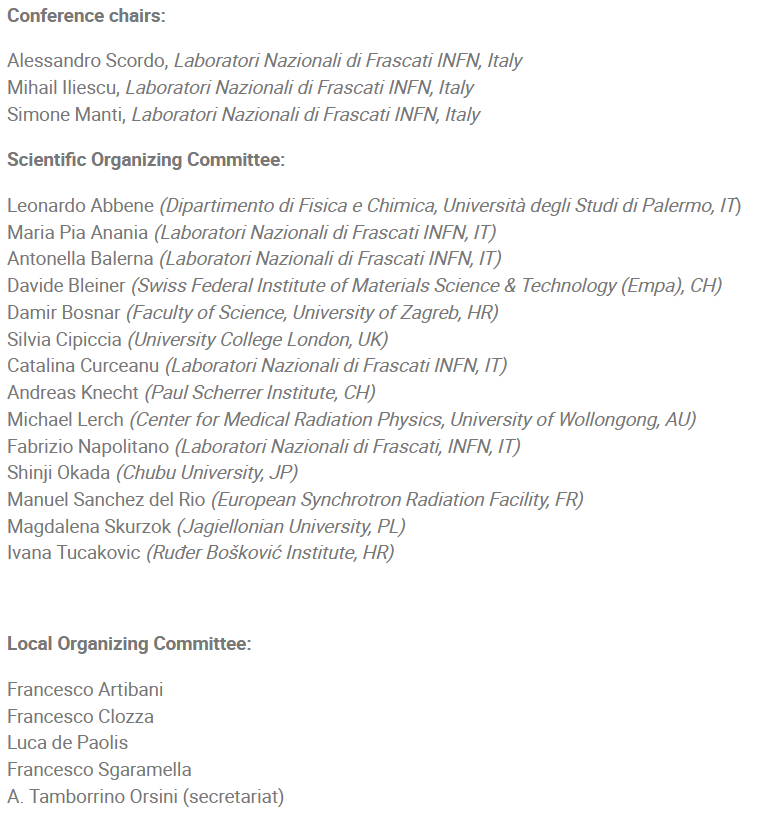 High Precision X-ray Measurements 2025:
			Program
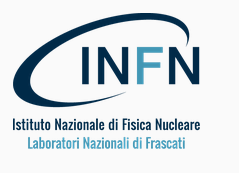 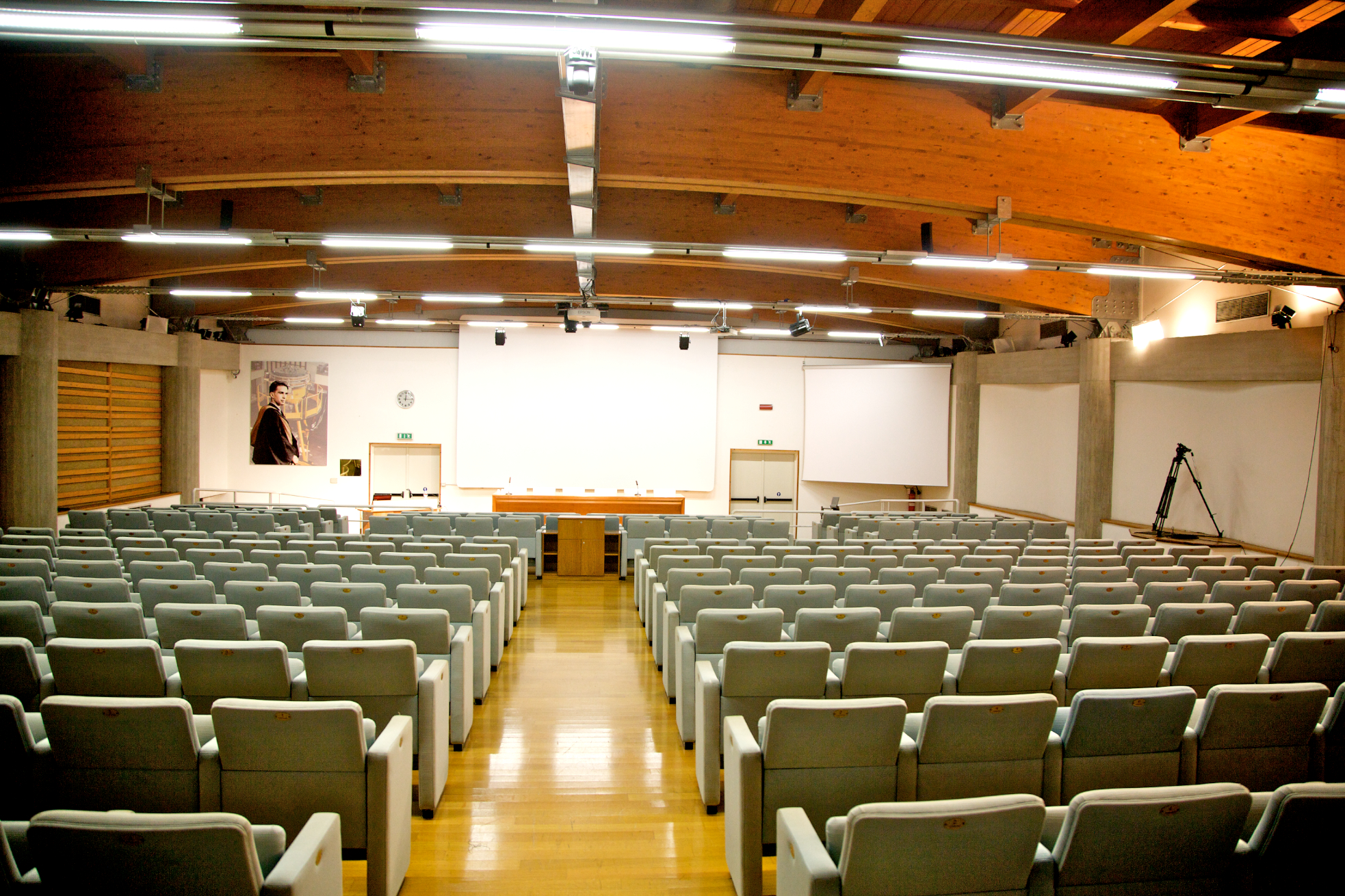 Sessions:

X-ray Applications
Beamlines and Facilities
Detectors and Detection Techniques
Fundamental Physics
Instrumentation
Talks length: 15’ + 5’
Invited talks length: 25’ + 5’
Several contributions → Tight schedule → please be in time (chairs...)!!!

Please, upload your slides in time for your talk
High Precision X-ray Measurements 2025:
	Young Researcher Contest
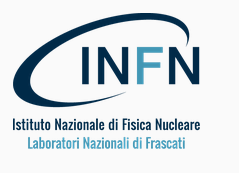 For each participant, the final evaluation is a number from 0 to 10, resulting from the sum of 3 evaluation criteria: 
1) Quality of the research (max 4 points)
2) Clarity and quality of the oral presentation (max  4 points)
3) Artistic quality and visual impact of the slides (max 2 points)
Awarding Cerimony: Friday 20/06 13:00

Don’t miss it!!!
High Precision X-ray Measurements 2025:
		Proceedings
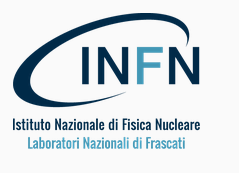 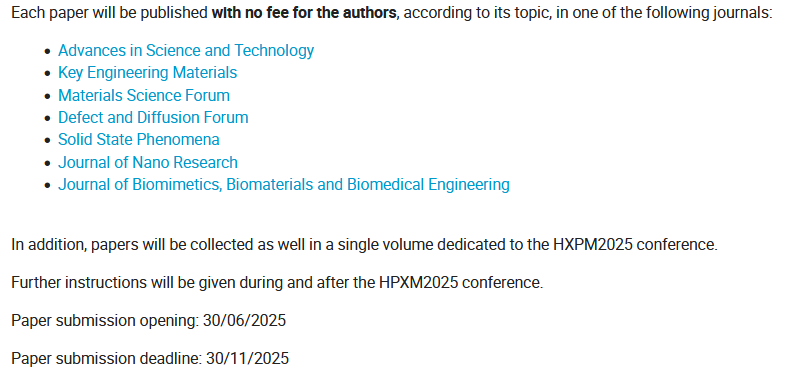 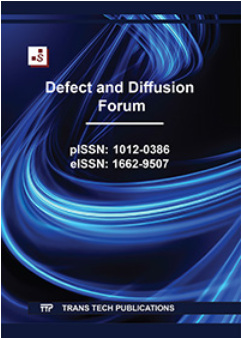 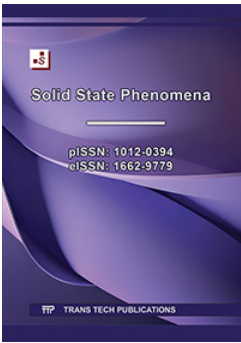 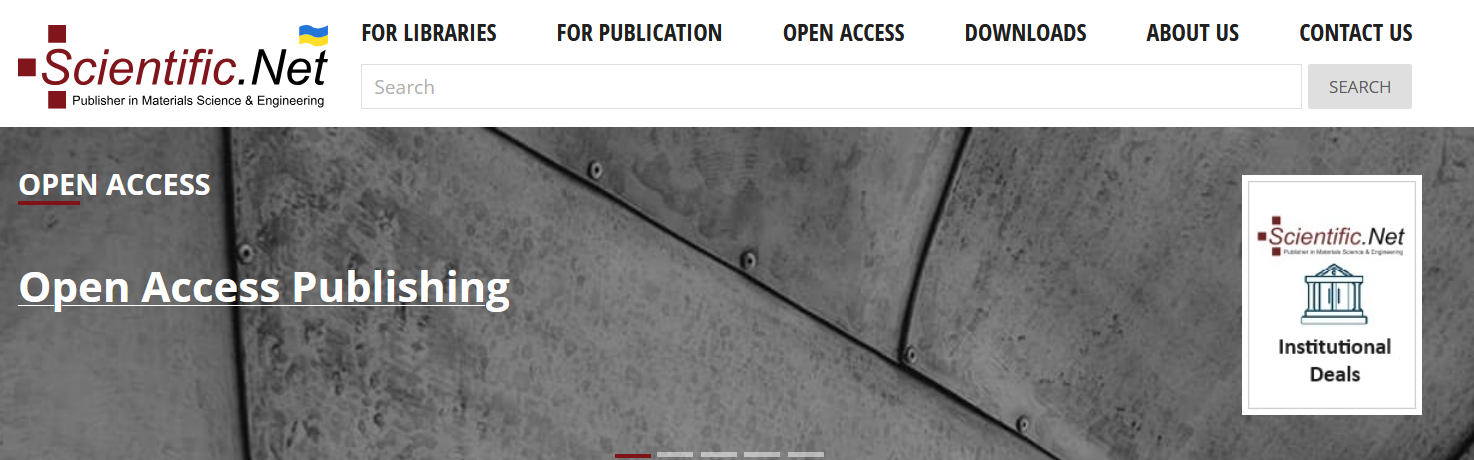 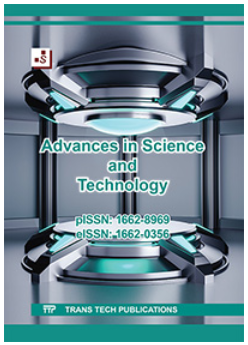 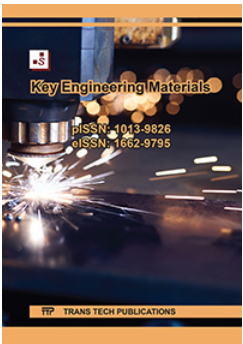 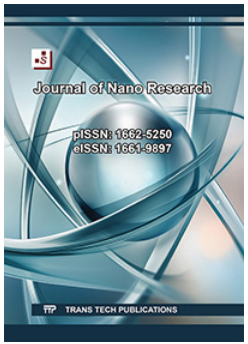 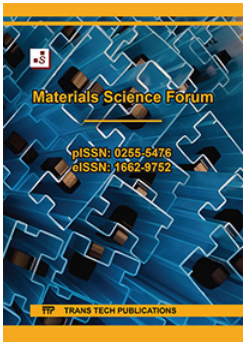 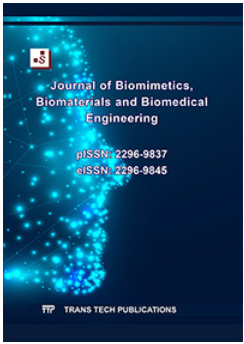 High Precision X-ray Measurements 2025:
		Sponsors
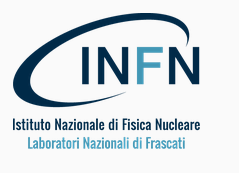 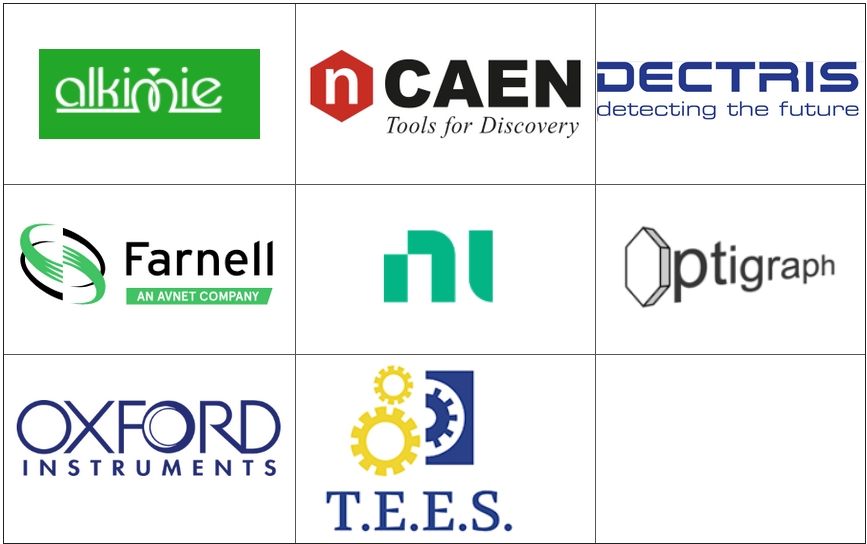 Sponsors will be present with permanent stands in the Entrance Hall
Please, visit them during the coffee breaks (not the sessions….)

Dedicated talks during afternoon sessions
High Precision X-ray Measurements 2025:
			Locations
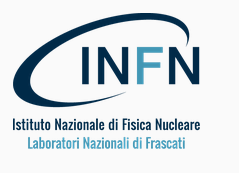 Secondary Entrance (programmed openings)
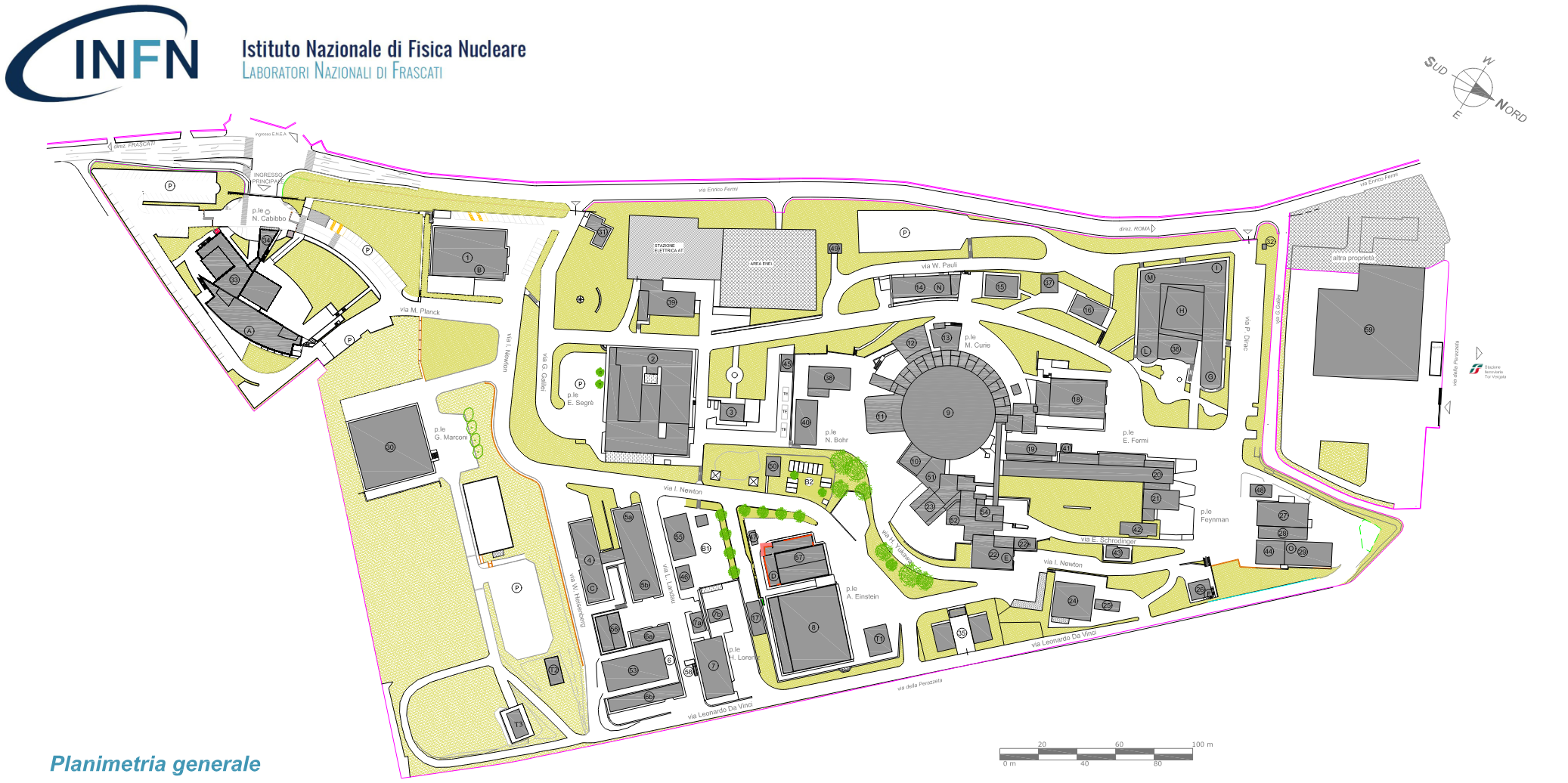 Train Station
‘Tor Vergata’
Main Entrance (also with car)
LNF Canteen (lunches)
Entrance Hall
(Registration desk, sponsors, Coffee Breaks, LNF Shop)
Aula B. Touschek
(Sessions)
High Precision X-ray Measurements 2025:
			Social Dinner
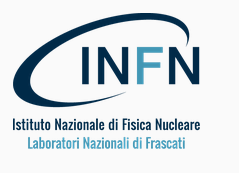 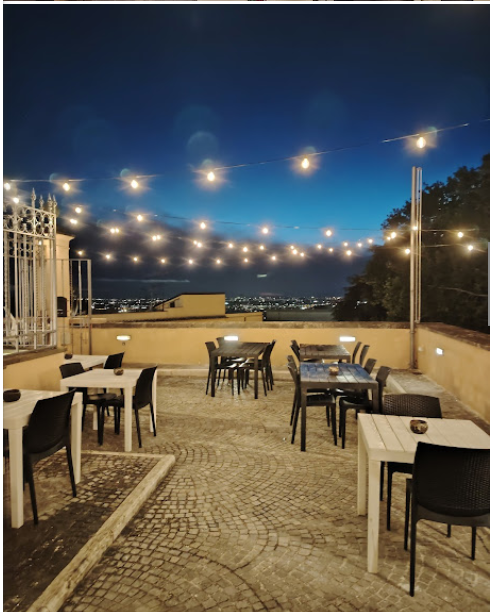 Ristorante Noah 
L'insolita tradizione

Piazza Mazzini, 6, 00044 Frascati RM
Dinner will start SHARPLY at 19:30 to allow participants from Rome to take the last train from Frascati (22:36)
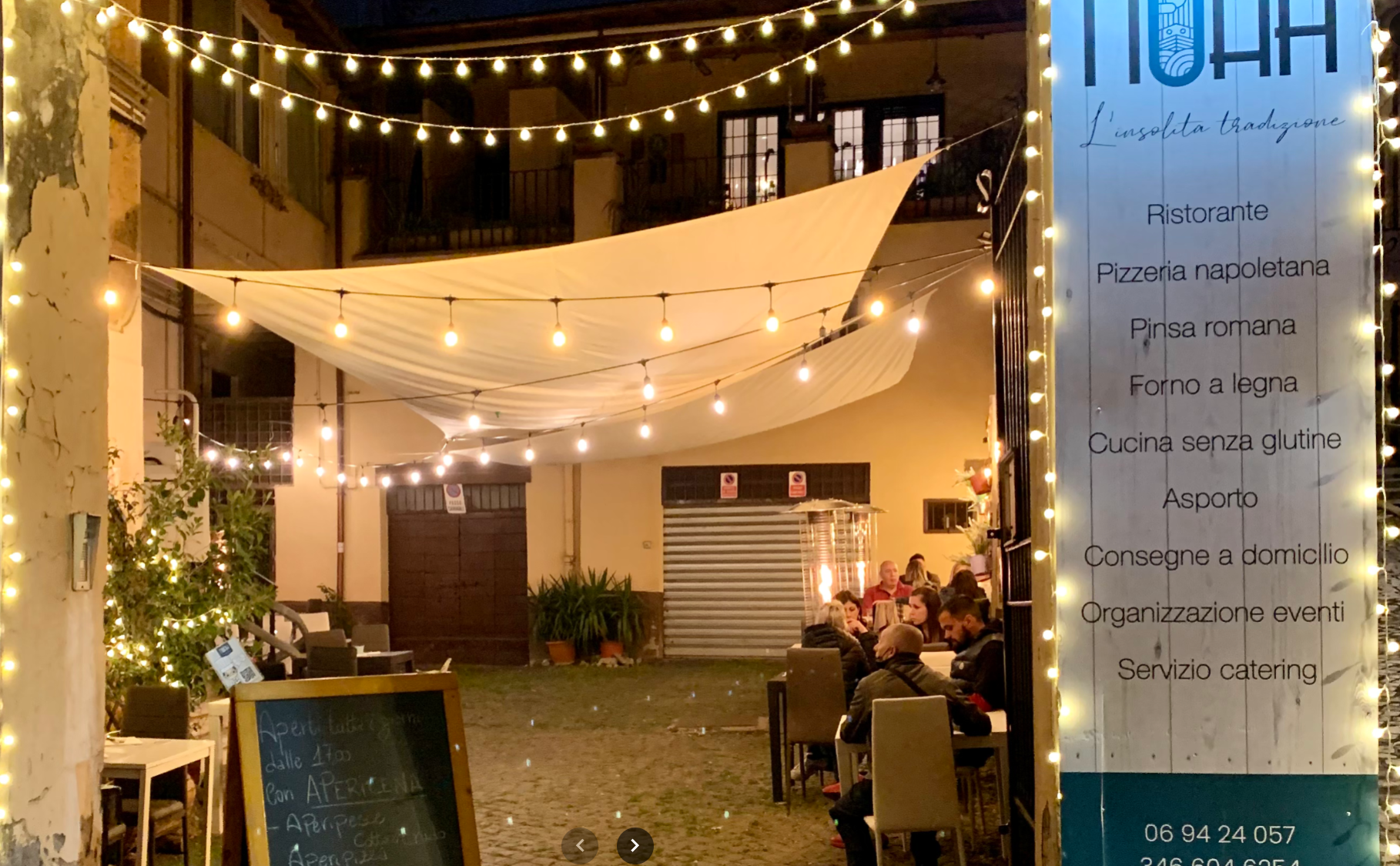 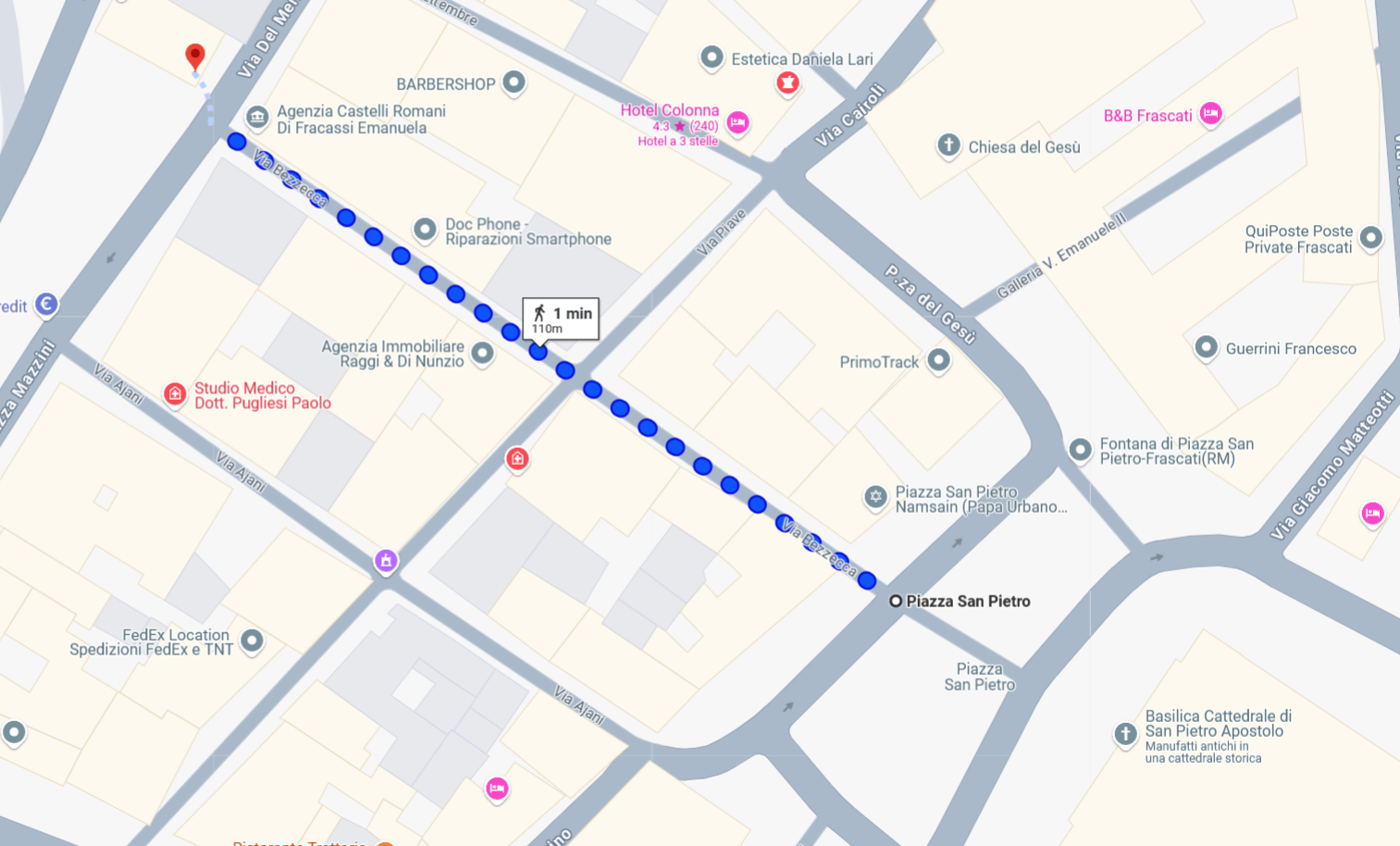 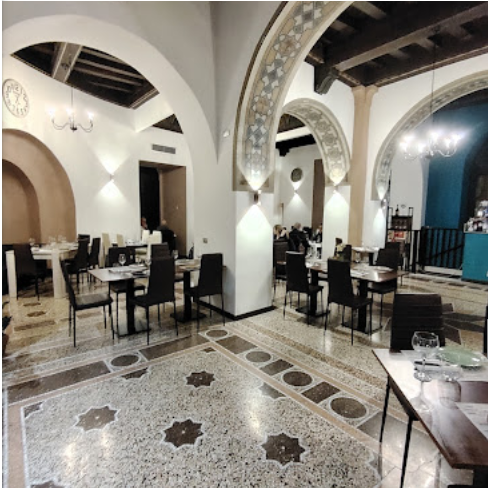 1 min. walking from main square (S. Pietro)
High Precision X-ray Measurements 2025:
		Visit to LNF Facilities
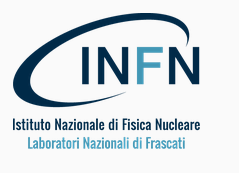 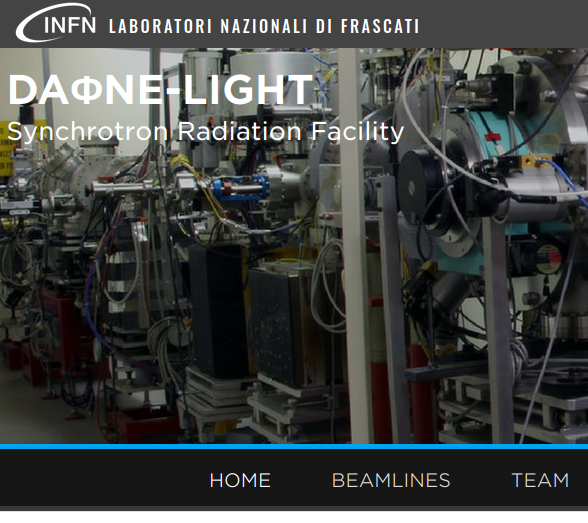 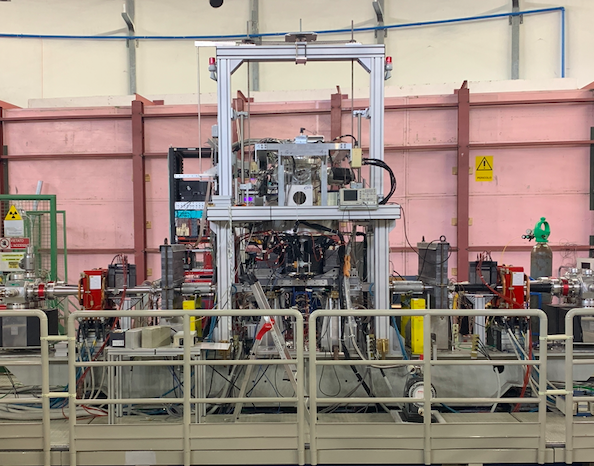 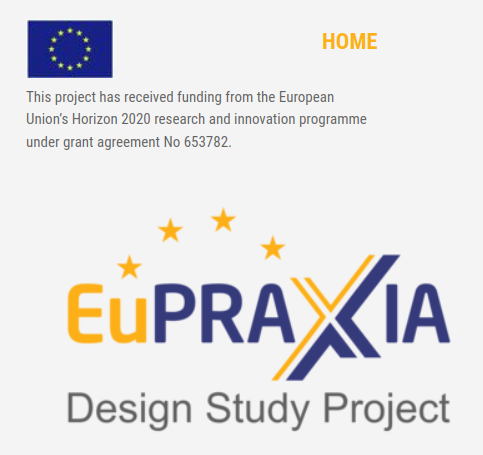 Visit to EuPRAXIA
related facilities & laboratories
Visit to DAFNE-Light facilities & laboratories
Visit to DAFNE Collider & SIDDHARTA-2 experiment
Visits will take place on Thursday 19/06 at 09:00
Please, sign the foil on reservation desk
Meeting Point : Entrance Hall
High Precision X-ray Measurements 2025:
	towards ENRICH COST ACTION
European Network for research and innovation in Radiation-based applications to address Increasing societal CHallenges
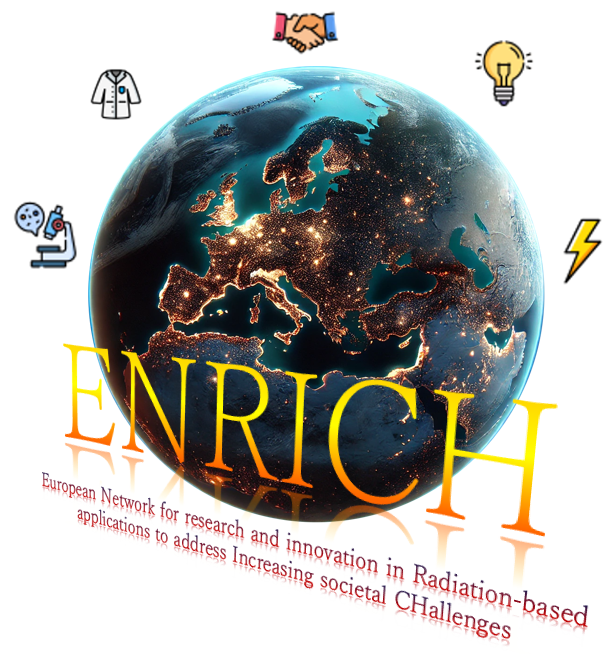 From HPXM2025 webpage:

“HPXM2025 will be also the first occasion to bring together the proponents of the ENRICH Cost Action, submitted for the 2024 call.”
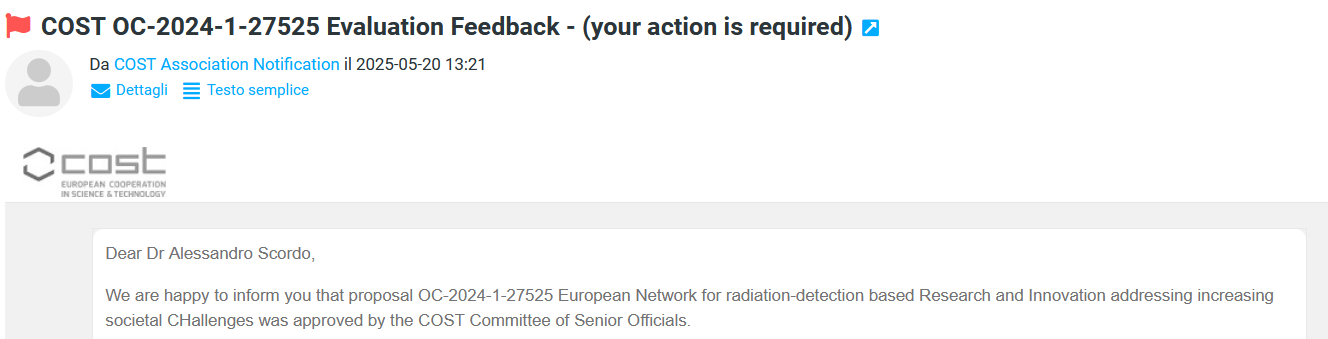 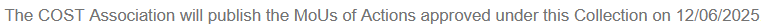 High Precision X-ray Measurements 2025:
	towards ENRICH COST ACTION
European Network for research and innovation in Radiation-based applications to address Increasing societal CHallenges
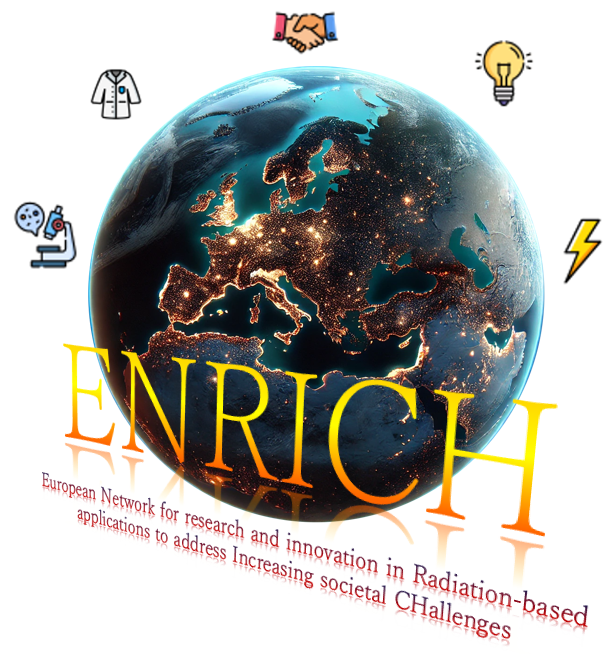 COST Actions provide financial support for:
 
- Meetings;
- Training Schools;
- Mobility of Researchers and Innovators
- Presentations at conferences organised by third parties;
- Dissemination and Communication Products;
A COST Action is an interdisciplinary research network that brings researchers and innovators together to investigate a topic of their choice for 4 years. COST Actions are typically made up of researchers from academia, SMEs, public institutions, and other relevant organisations or interested parties.
High Precision X-ray Measurements 2025:
	towards ENRICH COST ACTION
European Network for research and innovation in Radiation-based applications to address Increasing societal CHallenges
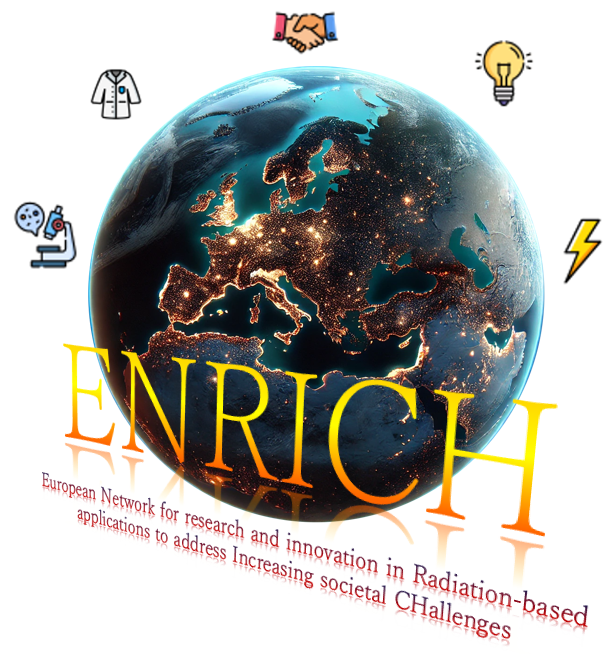 Main Scope: 
Build a broader and multidisciplinary community that exchanges information and expertise, covering fundamental physics, nuclear physics, astrophysics, medical physics, agrifood, and material science.
Working Groups
WG1: Management and Coordination
WG2: Technological Advancement
WG3: Software Advancement
WG4: Electronics and DAQ
WG5: Multidisciplinary and Societal Applications
WG6: Integration and Interchange
WG7: Mentoring, Training and Dissemination
MoU publication: 12/06/2025
https://www.cost.eu/actions/CA24131/

MC1 (Kick-Off): 15/09-30/10

Duration: November 2025-November 2029
High Precision X-ray Measurements 2025:
	towards ENRICH COST ACTION
European Network for research and innovation in Radiation-based applications to address Increasing societal CHallenges
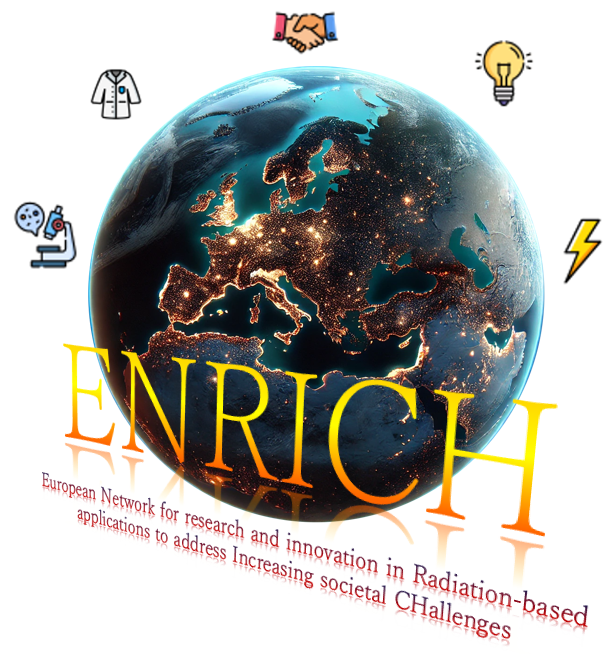 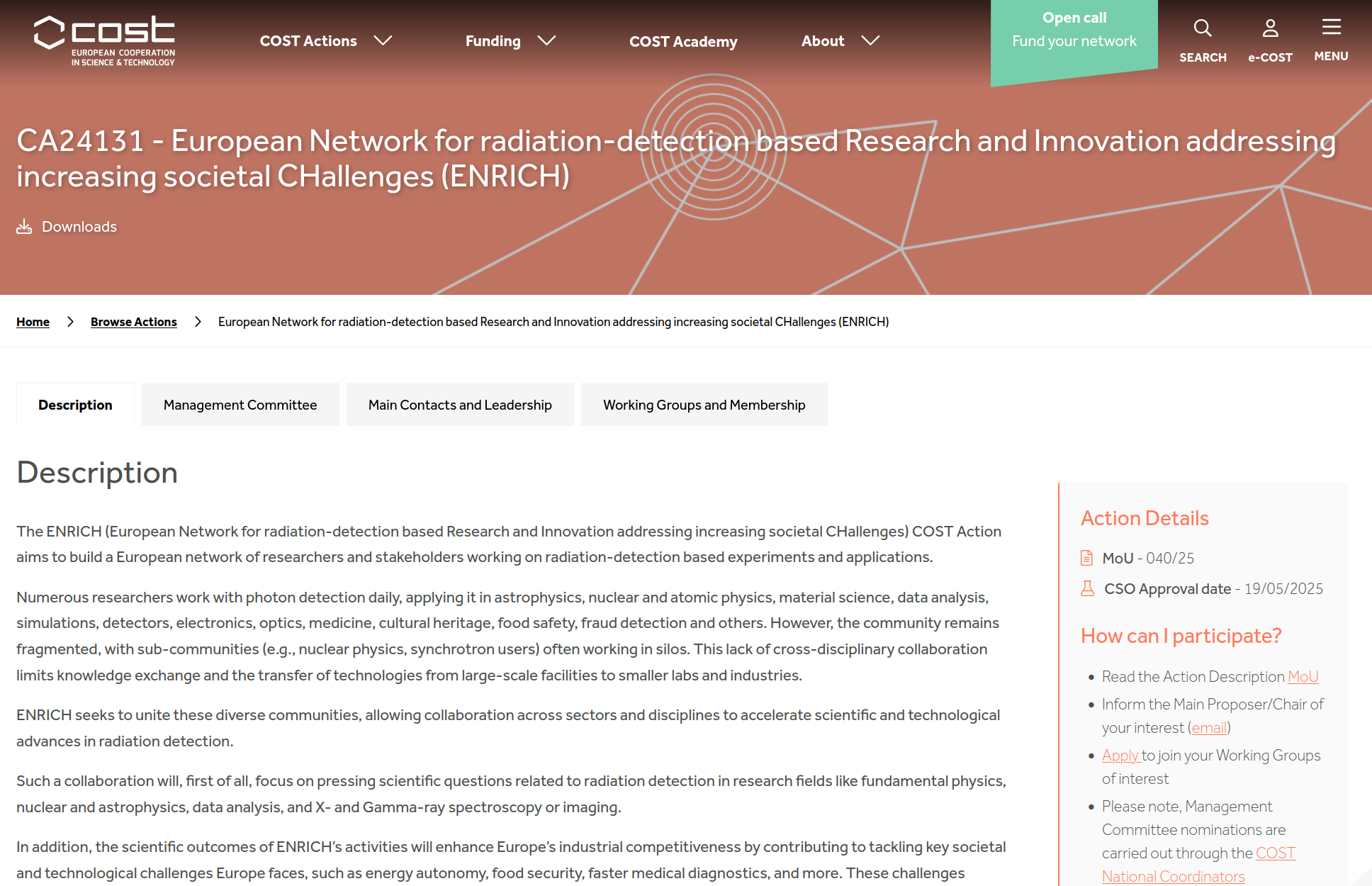 MoU publication: 12/06/2025
https://www.cost.eu/actions/CA24131/

MC1 (Kick-Off): 15/09-30/10
High Precision X-ray Measurements 2025:
		…enough chatting!!!
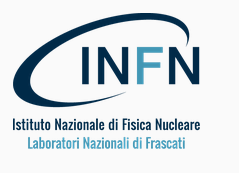 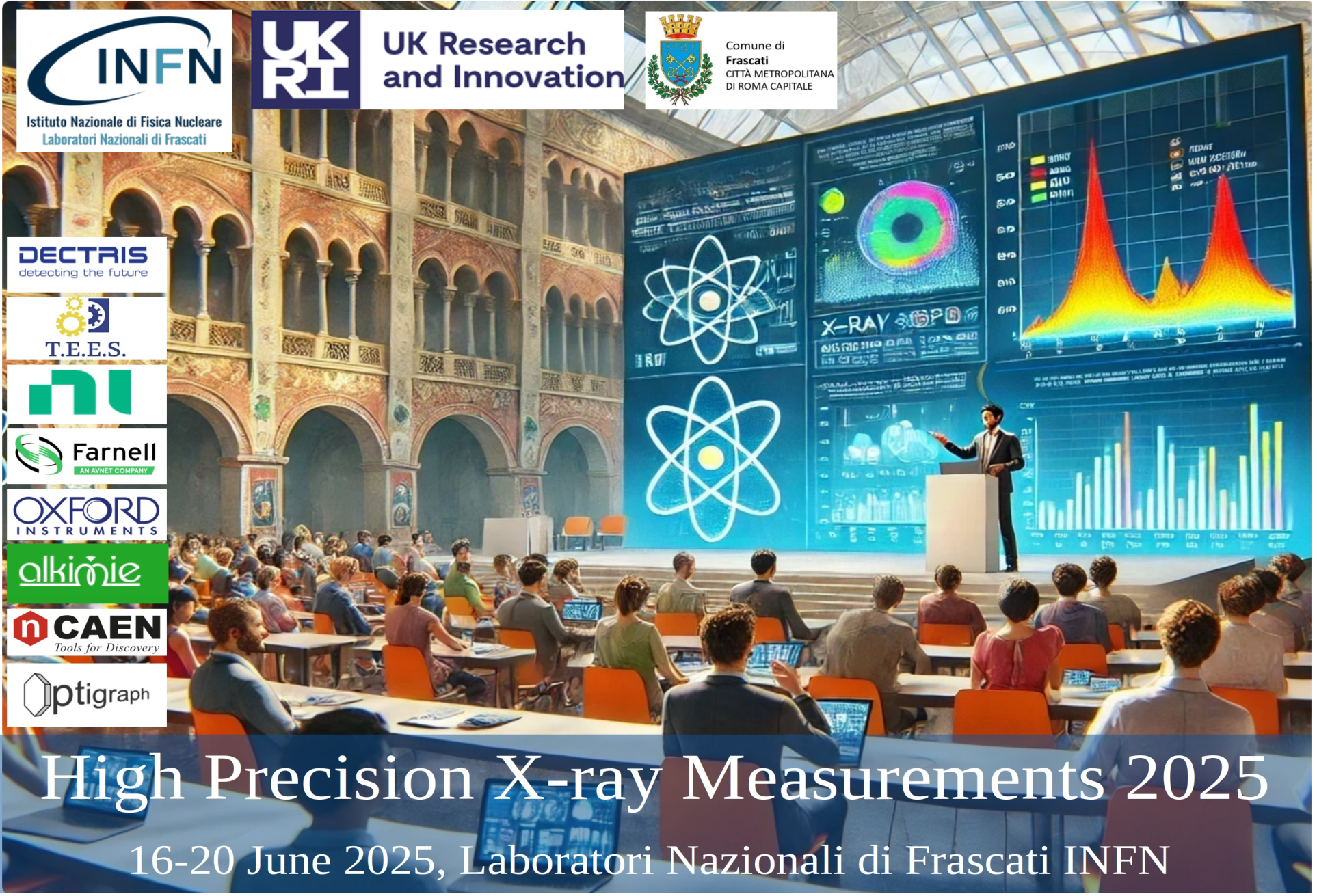 Enjoy the conference!!!